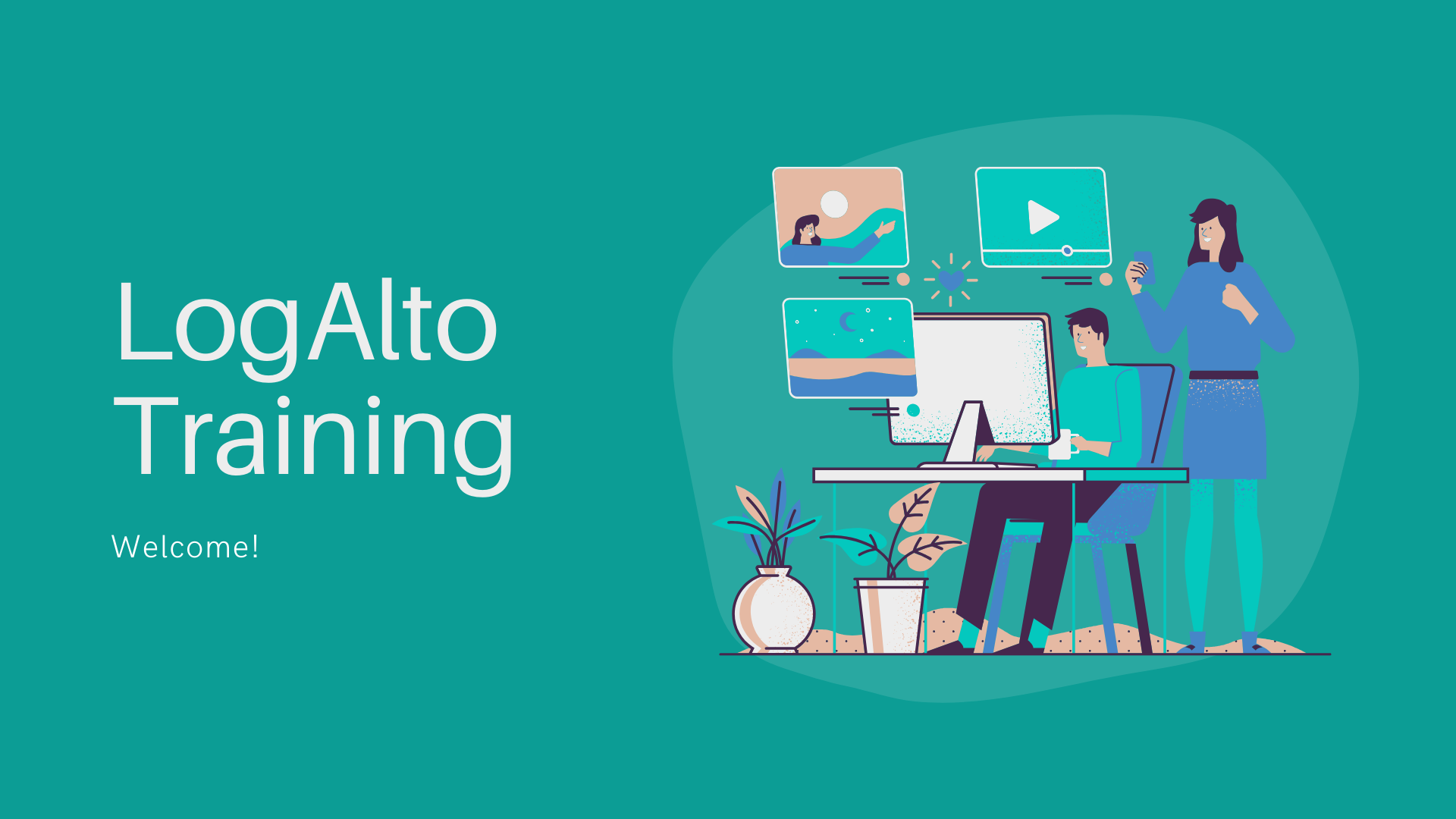 Treinamento LogAlto

Bem vindos
Quem somos?
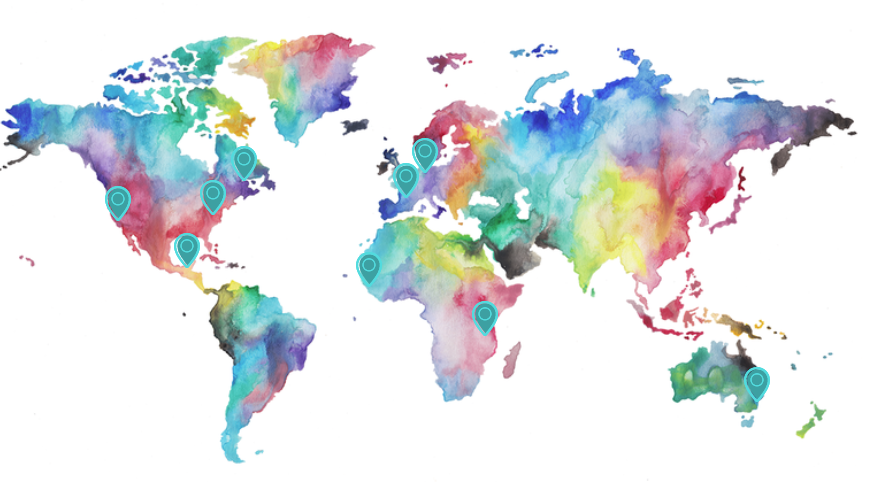 Equipe especializada na realização de soluções para monitoramento e avaliação
O Sistema LogAlto é usado por muitas organizações em todo o mundo, incluindo projetos da USAID e das Nações Unidas.
Objetivos do Treinamento
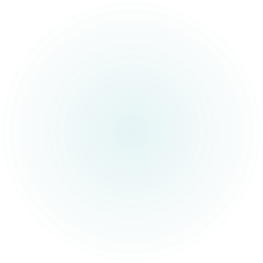 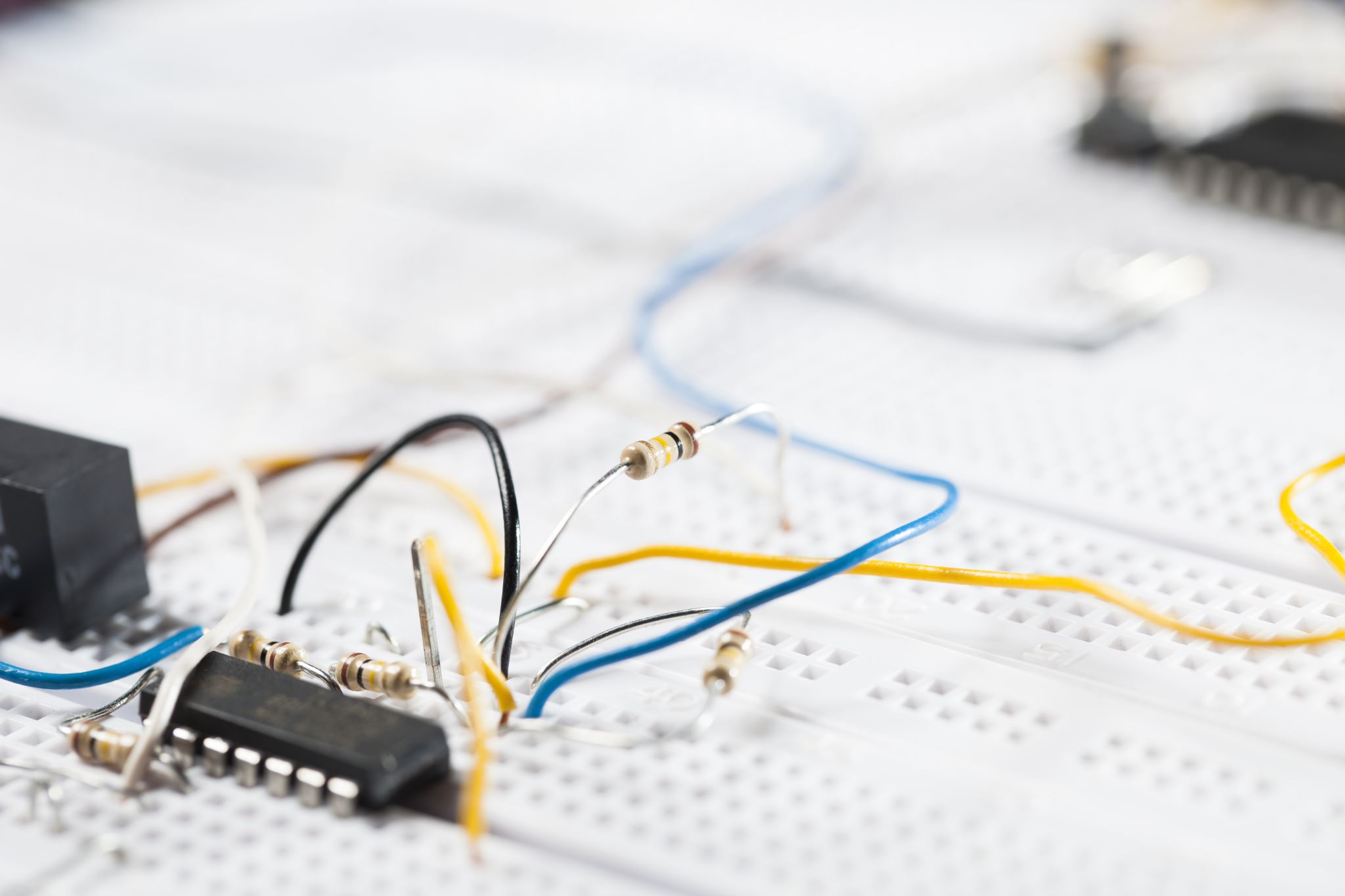 1. Familiarize-se com o LogAlto
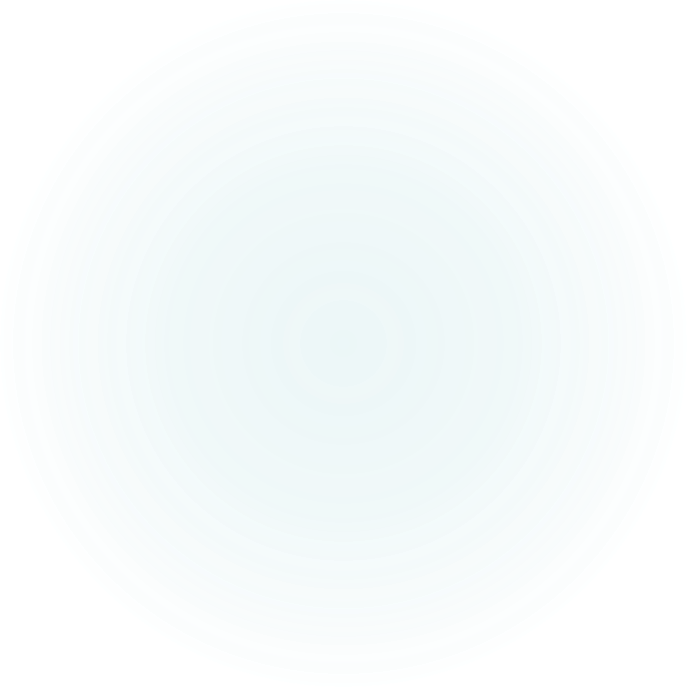 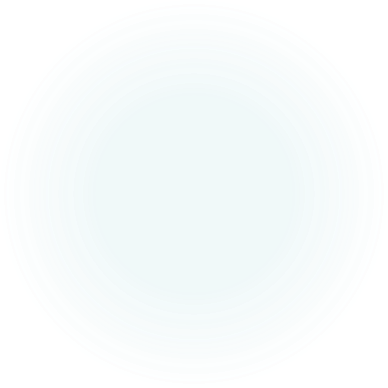 Visão geral rápida do sistema
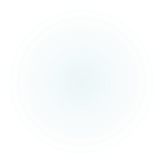 2. Principais objetivos da LogAlto
Informações sobre seus projetos para a ADRA
Os dados da rede ADRA usados ​​para reportar à Conferência Geral e suas Divisões, Conferências, Uniões e Missões são extraídos do LogAlto.
Os dados básicos usados ​​são:
  o número de projetos,
os Beneficiários atendidos e
o montante dos fundos gastos em projetos dentro do ano de referência.
3. Recursos de ajuda
4. Como se conectar ao sistema
Se você não tiver um usuário, envie um e-mail para Support@ADRA.cloud e envie um CC para o diretor do seu país.
No seu navegador digite: https://adra.logalto.com
LogAlto funciona melhor com o Google Chrome
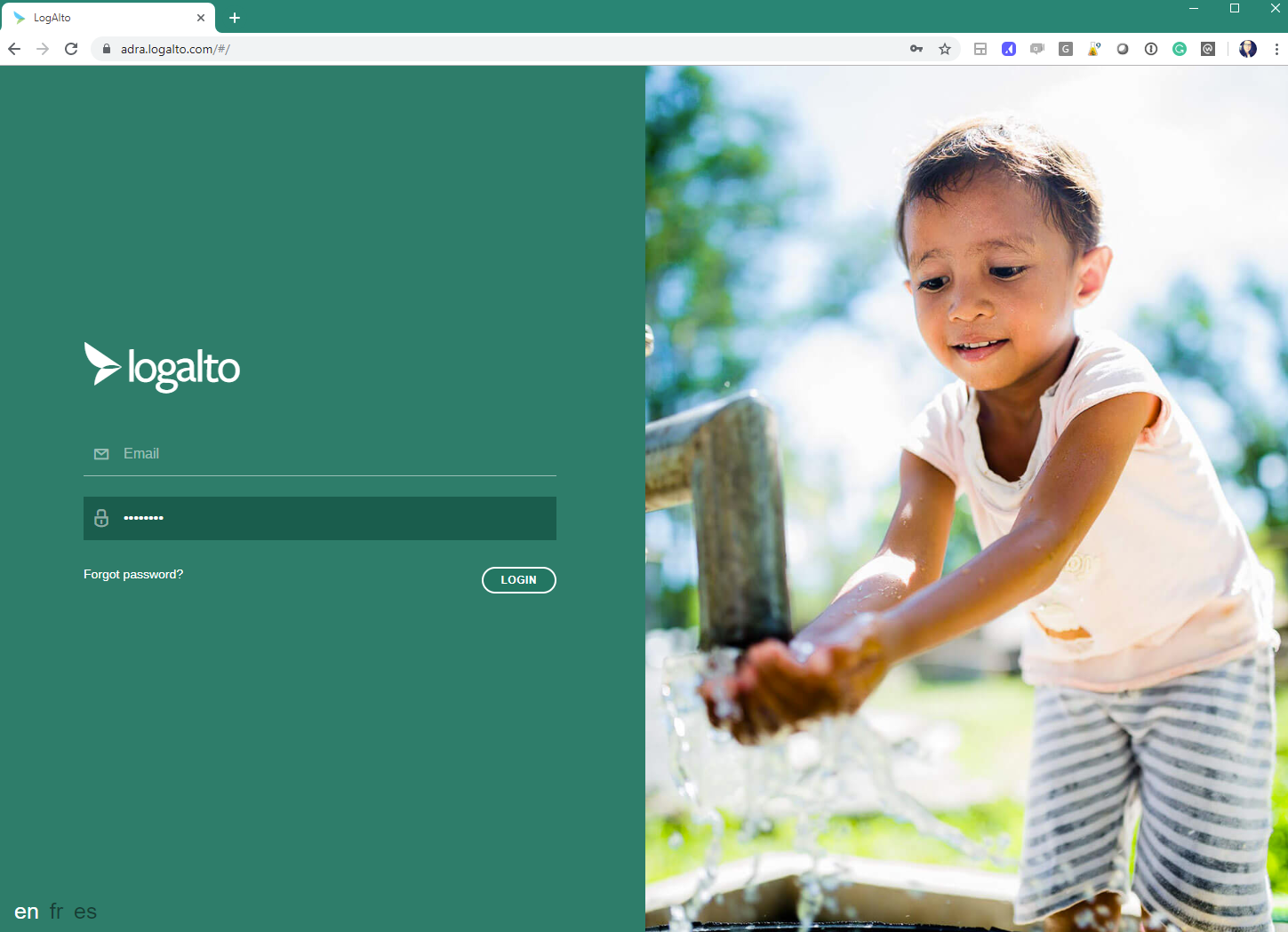 Digite seu e-mail e senha aqui
Caso não lembre sua senha clique em: Esqueci minha senha
Escolha em qual idioma você quer ver o sistema
Defina sua própria senha
O sistema solicitará que você crie sua própria senha para logins futuros
Deve ter pelo menos 8 caracteres, com uma combinação de um símbolo, número ou letras maiúsculas.
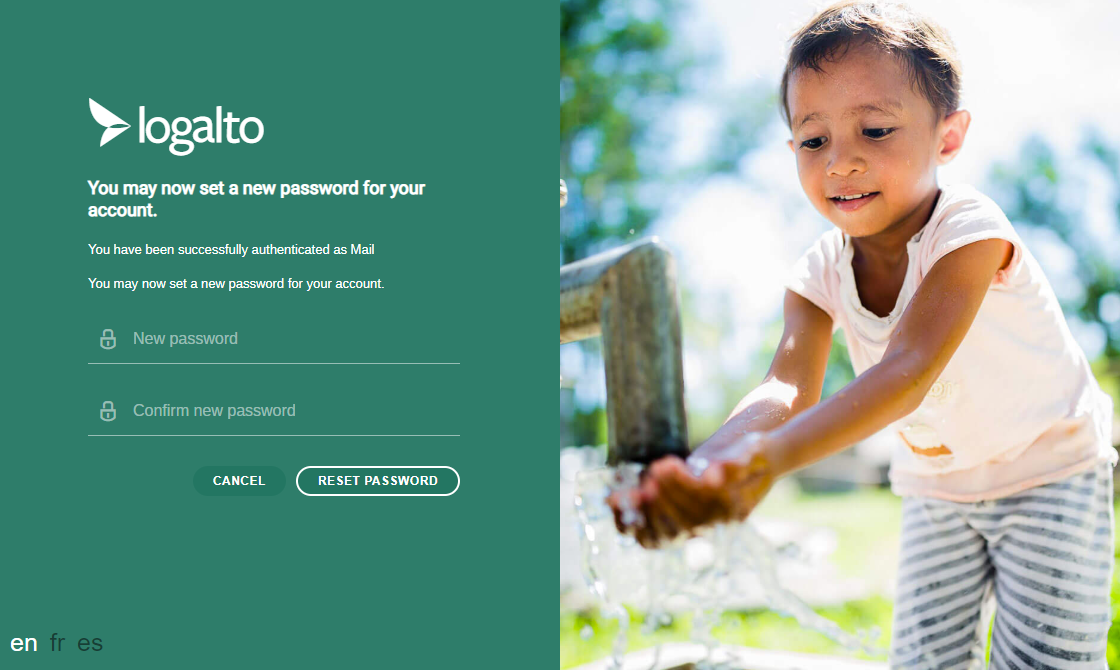 Digite sua nova senha aqui
5. Painel
Este número vem de sua estrutura lógica
Estes são os projetos criados para o seu Office
Este valor vem do formulário “Orçamento”
Estrutura do sistema
O projeto é o principal componente do sistema.
Um projeto é composto por diferentes seções:
6. Projeto
12
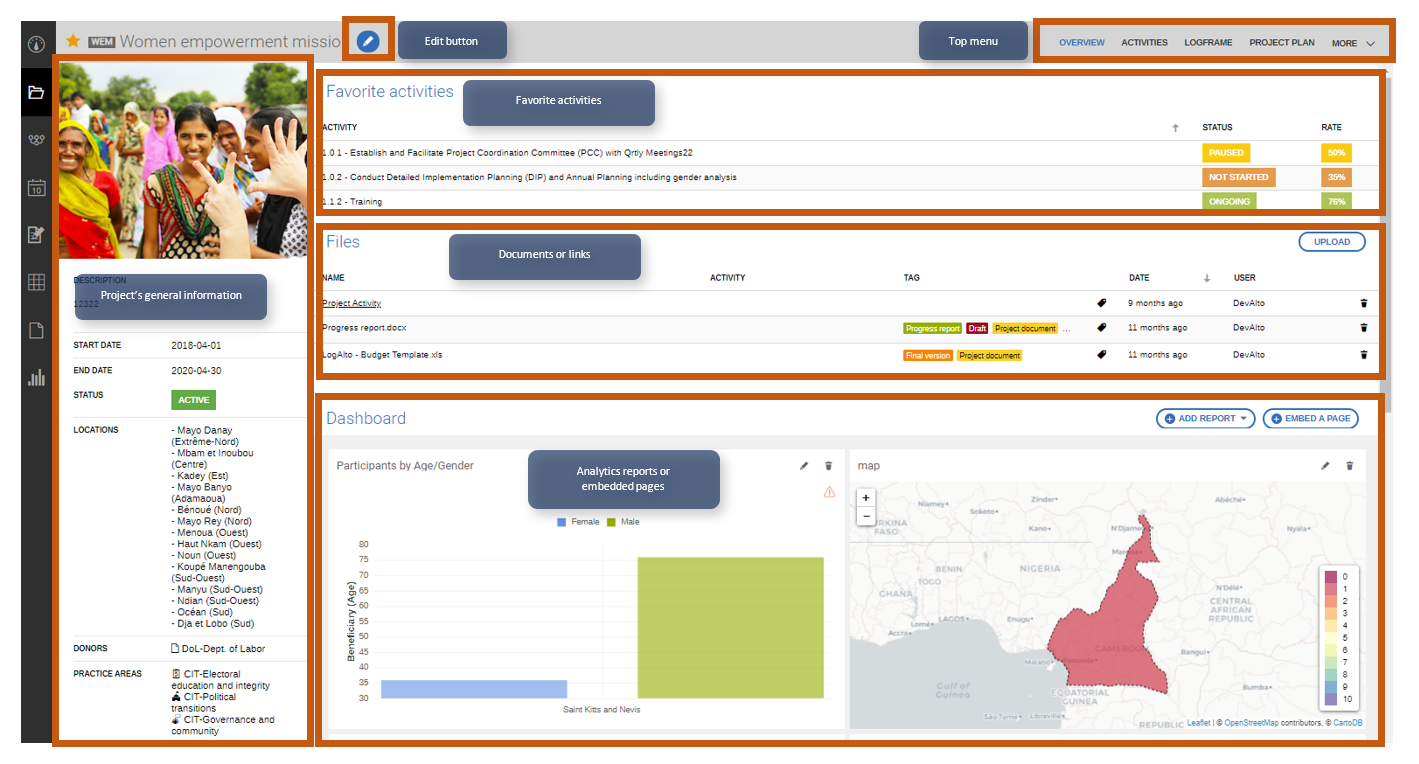 Atualize as informações do seu projeto
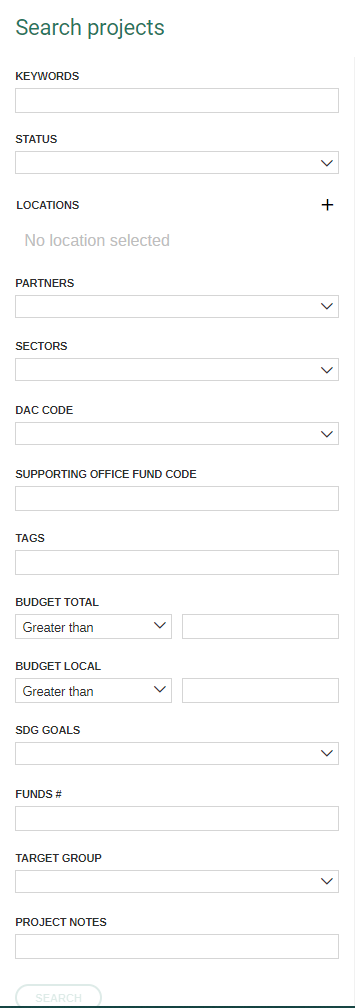 Você pode usar a ferramenta de pesquisa para encontrar seu projeto
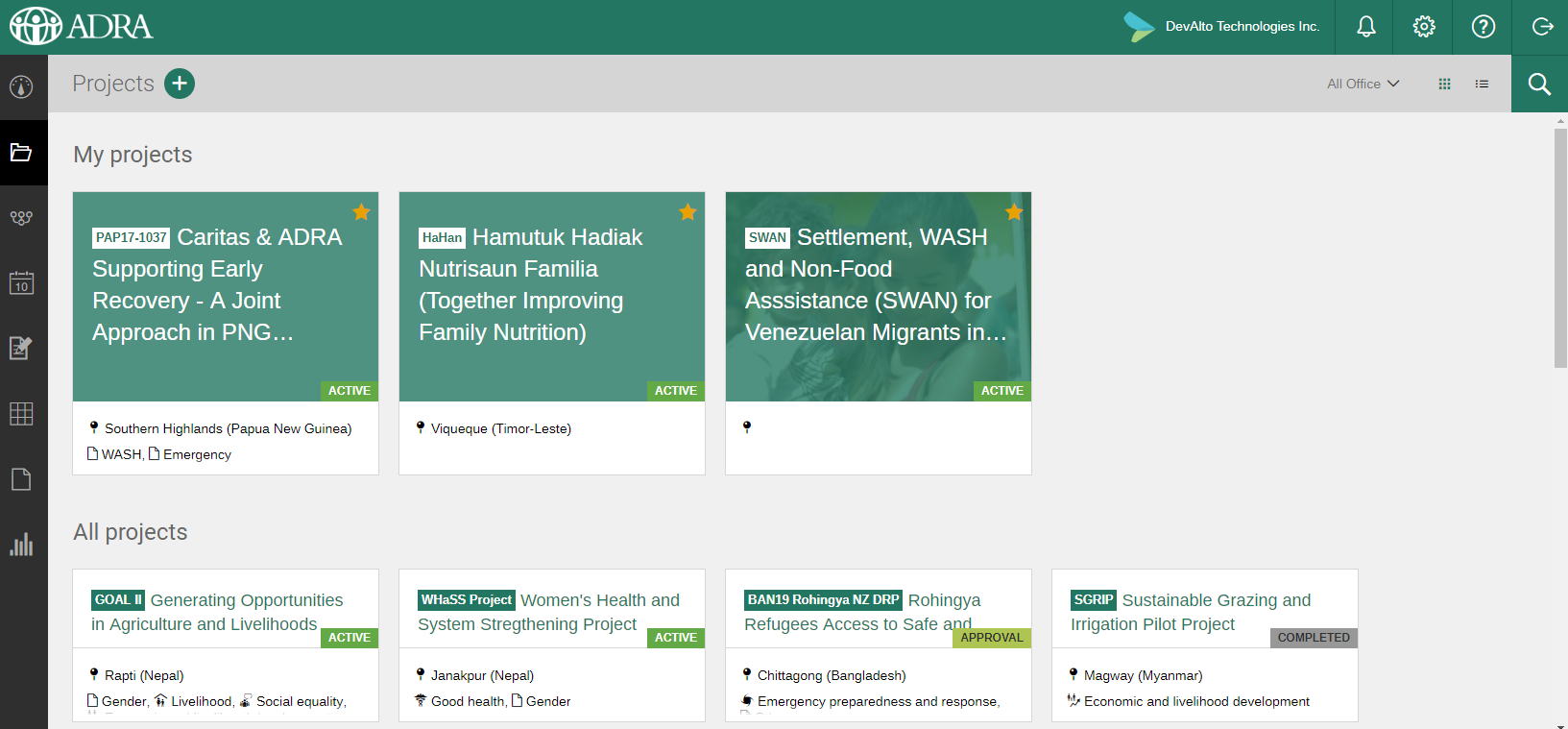 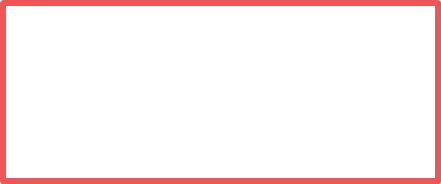 Atualize as informações do seu projeto
Clique no ícone de lápis e preencha as informações para atualizar seu projeto
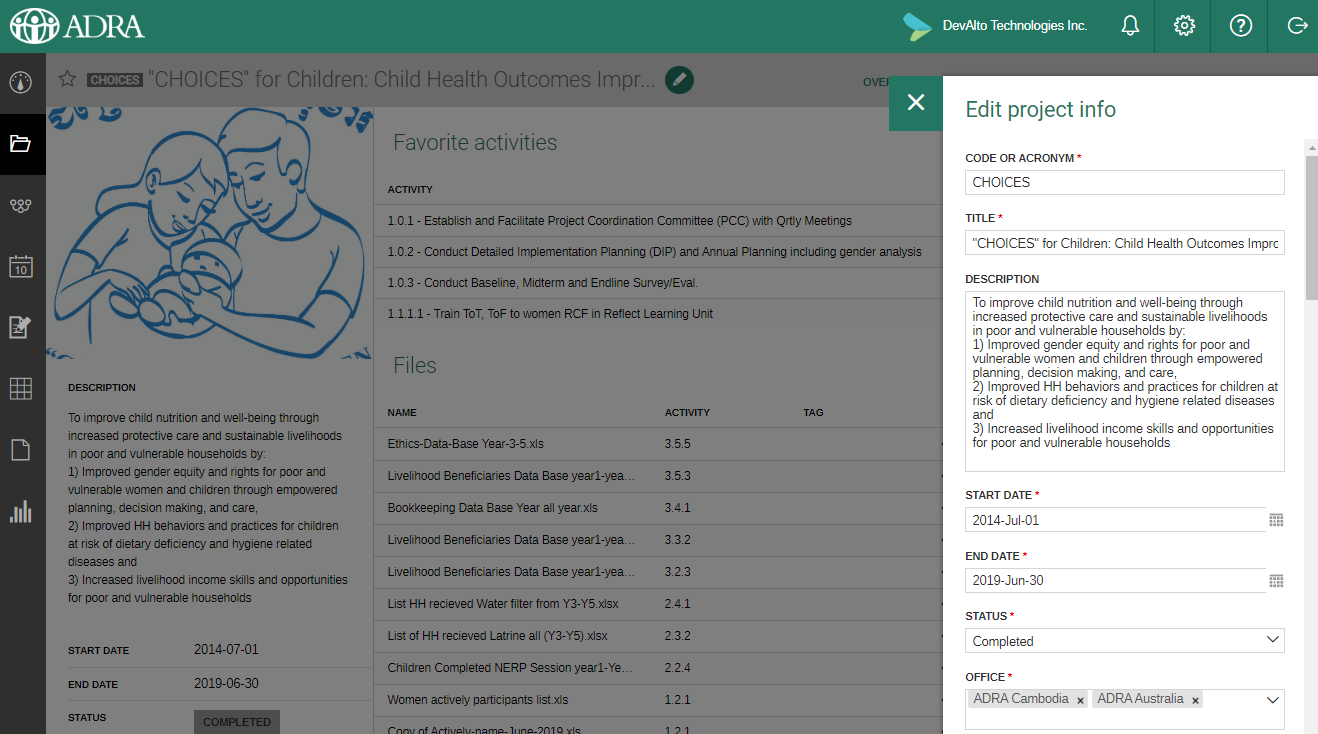 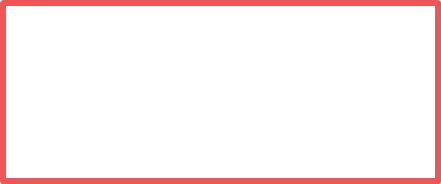 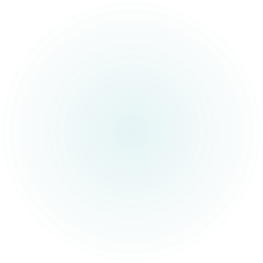 Detalhes do Projeto
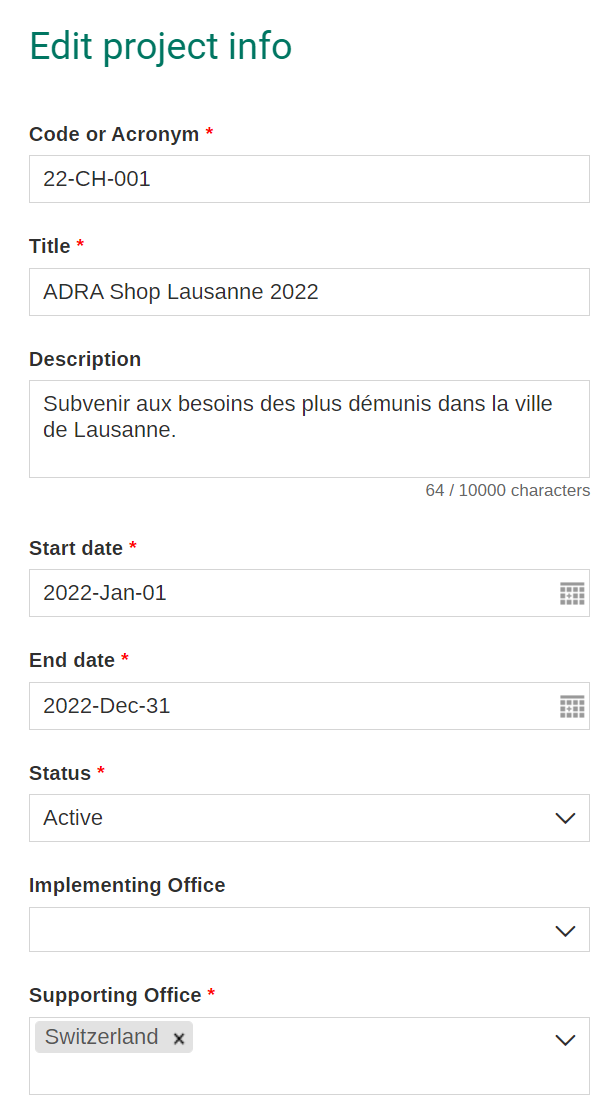 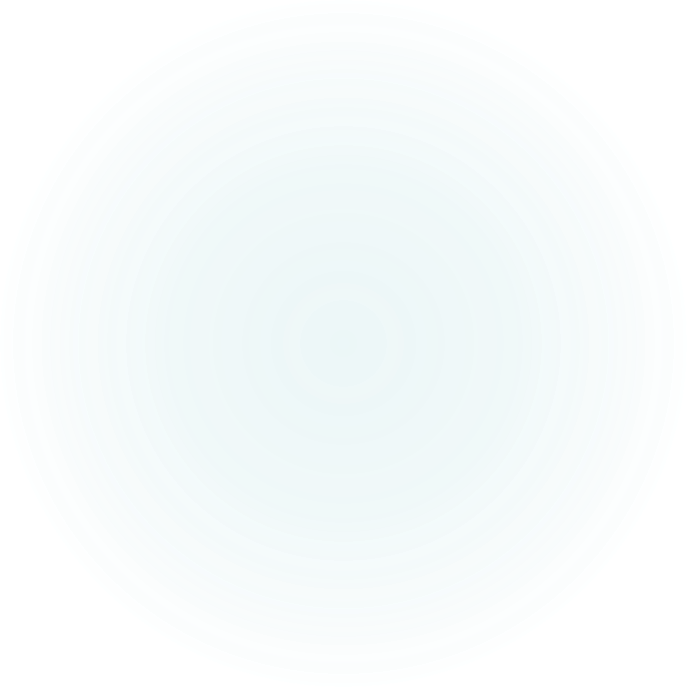 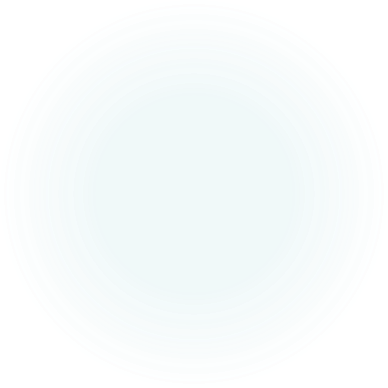 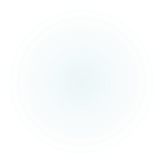 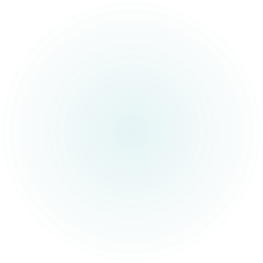 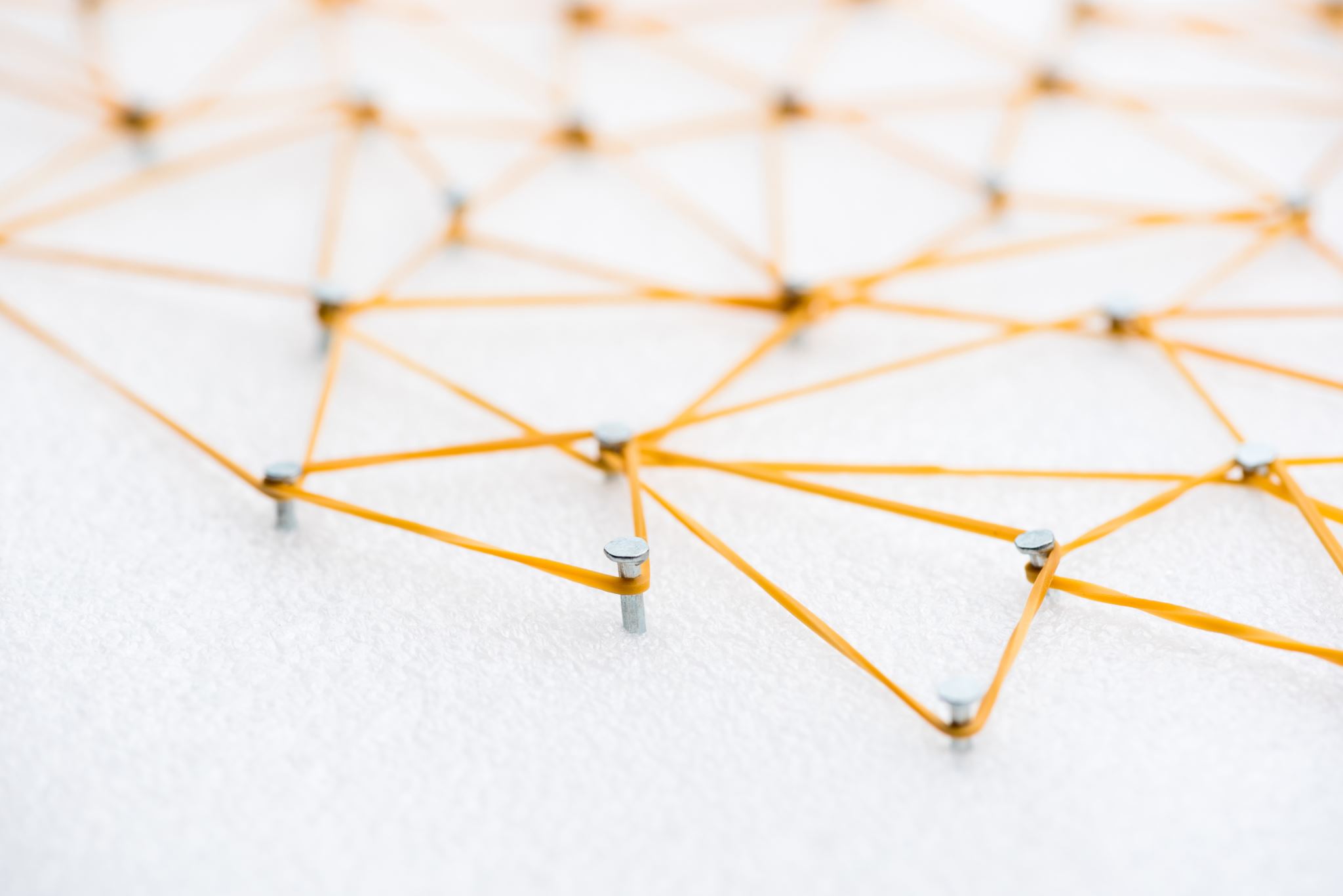 Comece a aprender como configurar uma estrutura de logframe.
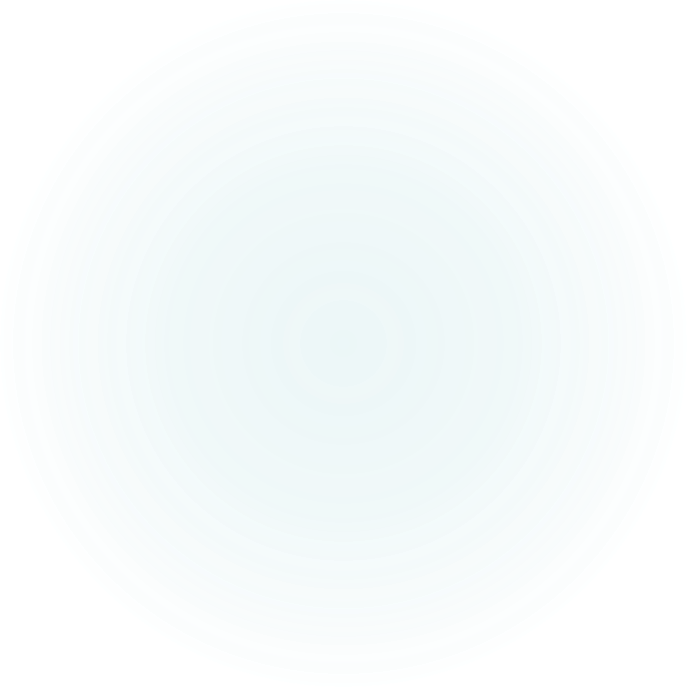 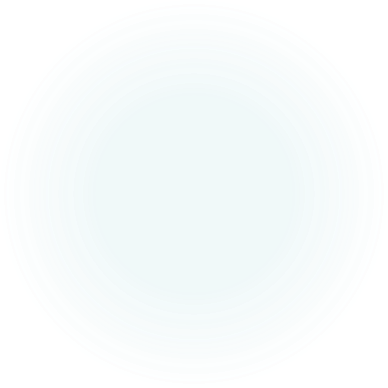 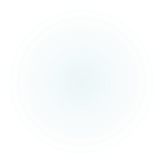 Etapa 4 – Insira sua estrutura lógica
Para inserir os beneficiários:
Você deve ir para o quadro lógico
Para a guia Entrada de dados
Insira os dados no trimestre correto
Trimestral real: o que eles alcançaram naquele trimestre
Projeto real até a data: o valor acumulado desde o início da vida do projeto
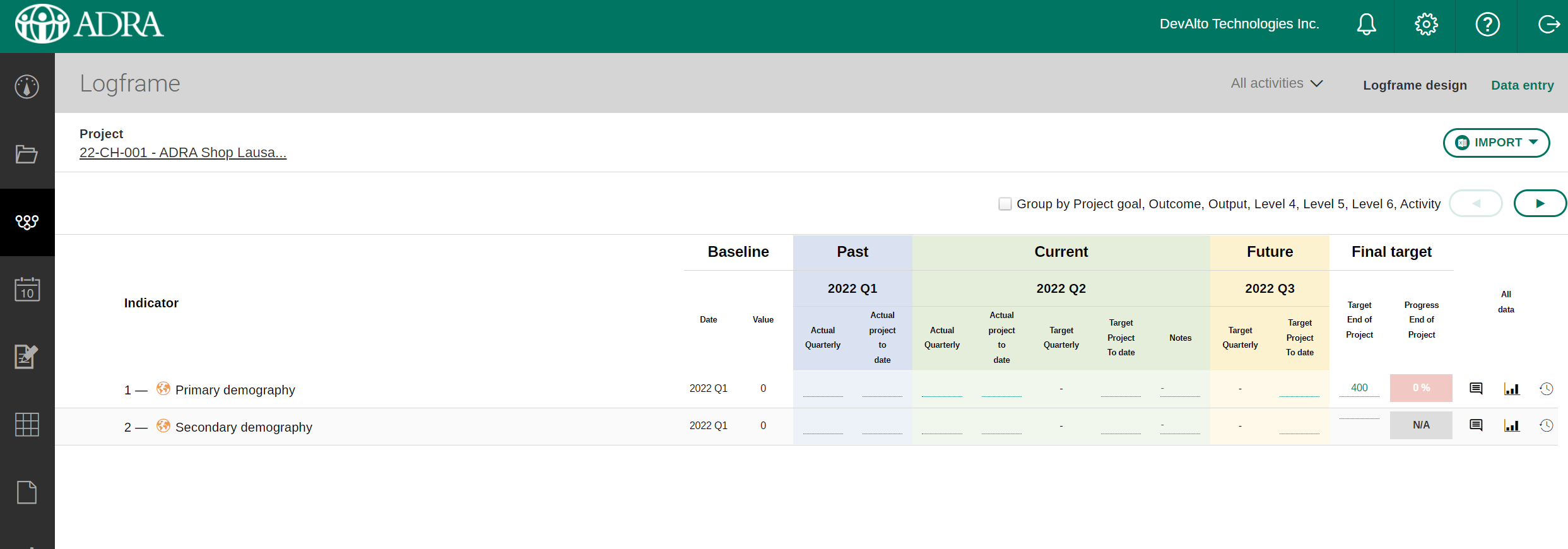 Não se esqueça de usar a seção de ajuda https://help.logalto.com/
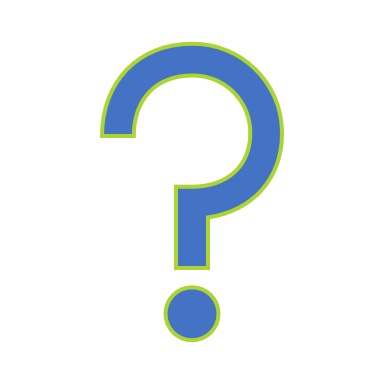 Questões?
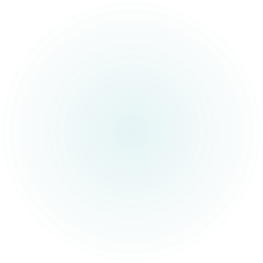 Tudo está pronto!
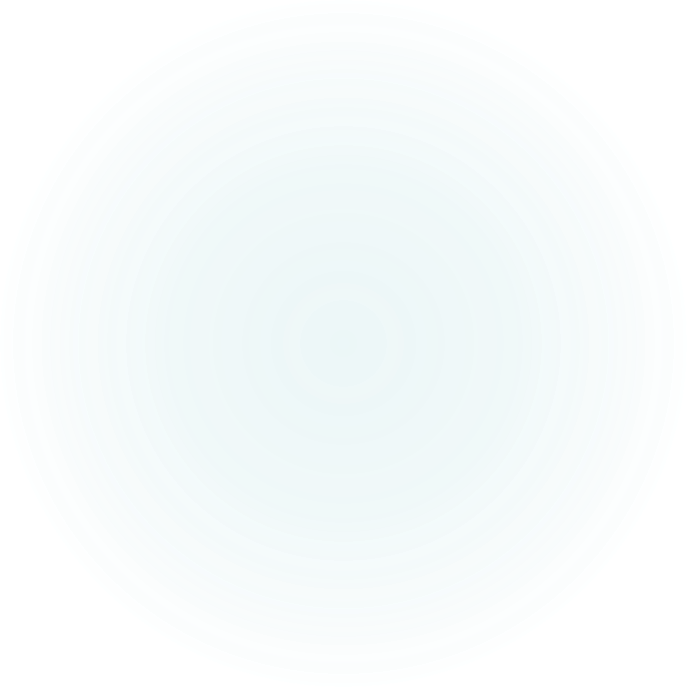 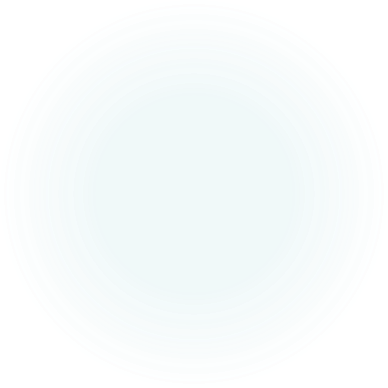 Se você ainda tiver dúvidas, entre em contato conosco em:
support@logalto.com
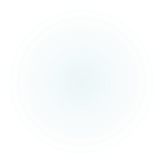